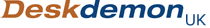 Outstanding Leader award
Awarded to:
For:
Name here:
Date here:
Title:
Downloaded with permission from DeskDemon.com – many other free templates available. If you have a template you would like to share with us please contact admin@deskdemon.com